Mikroroska ja mikromuovi – mistä sitä tulee ja minne se menee?
Outi Setälä
Sidosryhmäseminaari Suomen meriympäristön
roskaantumisesta 12.4.2019
Merten mikroroskat?
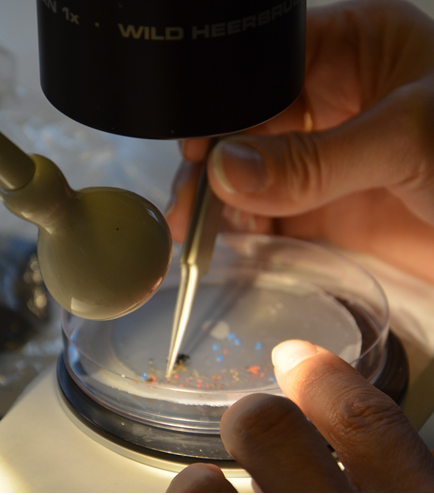 Koko:  <5mm (eli < 5000µm)
	koon alarajaa ei ole sovittu	
Muoto: vaihteleva
                 kuidut hyvin yleisiä
Väri: vaihteleva
	 UV-valo haalistaa
	 (kuidut usein sinisiä/mustia)
Materiaalit: kuten isommissakin 
    	kattavat tutkimukset vähissä
	tietoa lähinnä synteettisistä
Esiintyminen:
	”kaikkialla”
Kuva: Pinja Näkki
Mikromuovit
Yhtenäistä määritelmää mikromuoveille ei toistaiseksi ole, määrittely riippuu tutkimuskohteesta ja –aiheesta
Määrittelyssä huomioitava koon lisäksi  fysikaaliset ja kemialliset ominaisuudet, vaikutukset eliöille, alan jatkuva kehitys  

Jatkuvasti täydennettävä määritelmä tukisi uuden tieteenalan kehitystä, toisaalta säätelyssä tarvittaisiin tiukempaa ohjausta

Toistaiseksi yleisimmin sovelletaan käsitettä, jonka mukaan mikromuovit ovat <5mm kokoisia vedessä kiinteän olomuodon säilyttäviä synteettisiä/puolisynteettisiä polymeerejä –lisäksi  biopohjaiset sekä toisinaan myös biohajoavat polymeerit luetaan mikromuoveihin
Mikromuovin määritelmä ei ole ”täysin vakiintunut”
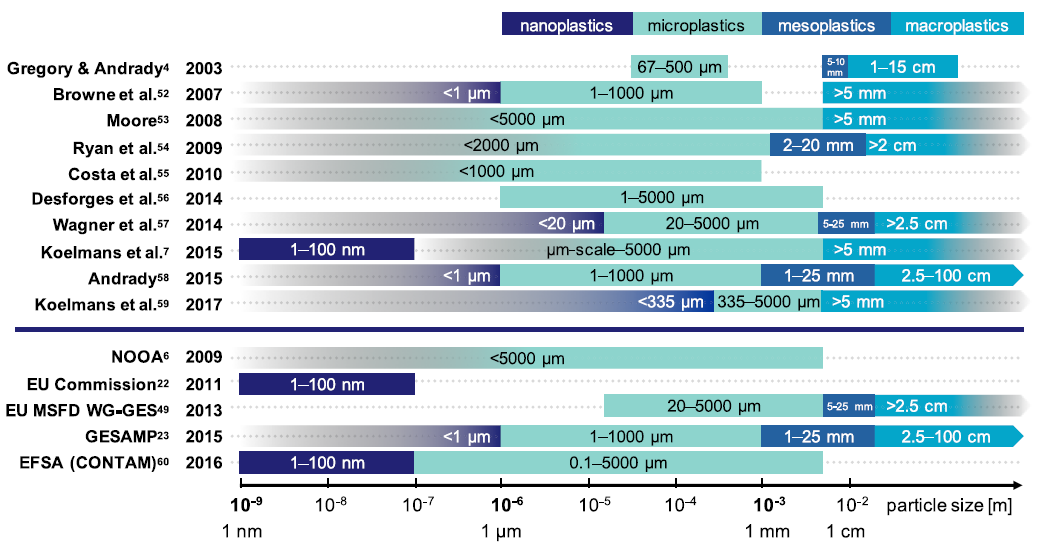 Lähde: Hartmann ym. 2019
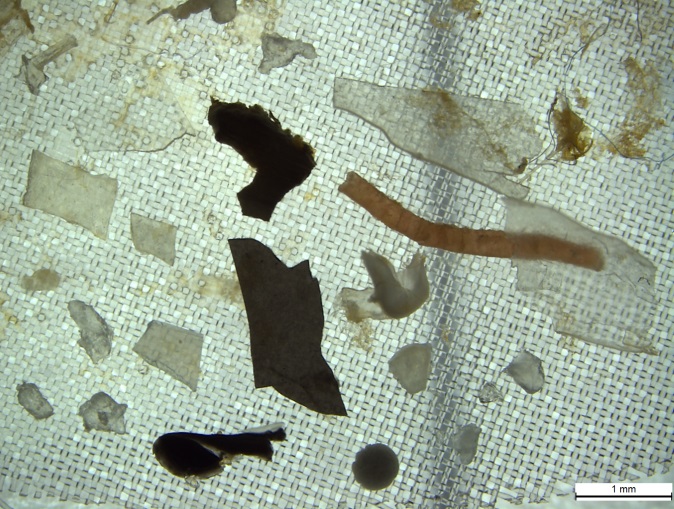 Muita mikromuovimääritelmiä
Primäärimikromuovit
    Valmistettu tarkoituksella pieniksi

Sekundaarimikromuovit 
    Muodostuneet isommasta muovista kulutuksen 
    tai haurastumisen kautta

Primäärien ja sekundaarien mikromuovien erottelu 
ympäristönäytteistä onnistuu vain joidenkin
tuoteryhmien osalta
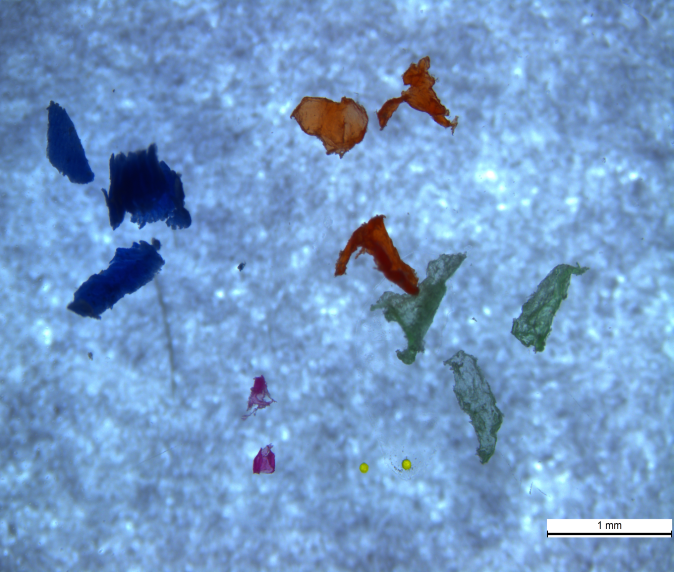 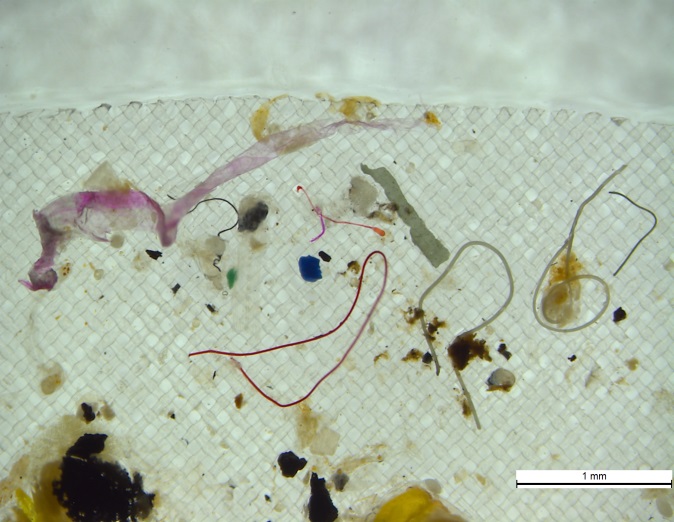 Kuvat: Jyri Tirroniemi
Mikroroskien lähteet ja ympäristöseuranta
Meristrategiadirektiivin ohjeet seurannalle:
 
Mikroroskaa on seurattava vesipatsaan pintakerroksessa ja merenpohjan sedimentissä, ja lisäksi sitä voidaan seurata rannikolla. 

Mikroroskaa on mahdollisuuksien mukaan seurattava niin, että se voidaan yhdistää kuormituksen pistelähteisiin (kuten satamat, huvivenesatamat, jätevedenpuhdistamot ja hulevesipäästöt). 

Aineistosta tulee määrittää  ’keinotekoiset polymeerimateriaalit’ ja ’muut’.
Meriseurannan avulla mikroroskan lähteitä tunnistamaan?
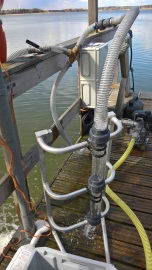 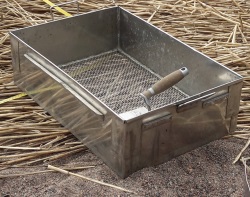 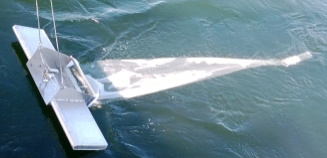 Rantaviiva
Veden pinta
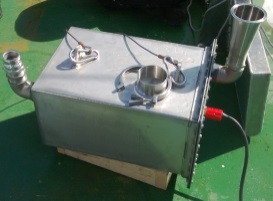 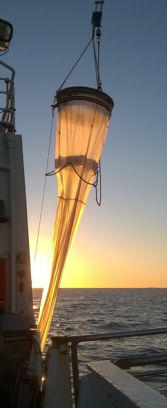 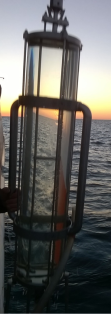 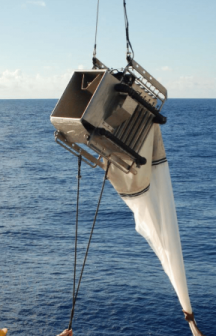 Vesipatsas
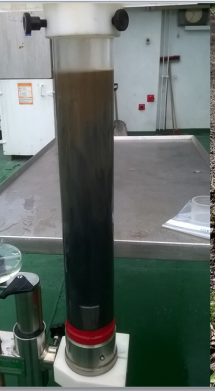 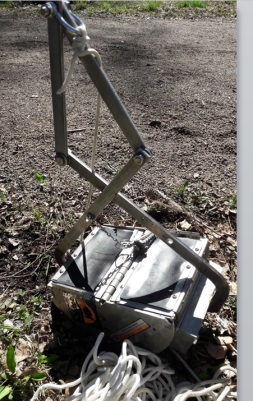 Pohjasedimentti
Kuvat: Maiju Lehtiniemi, Pinja Näkki, Outi Setälä
Tarvitaan kustannustehokkaita mikroroskien seuranta- menetelmiä, mutta…
Käytännössä seuranta kohdistuu mikromuoveihin; synteettisten polymeerien eristäminen ympäristönäytteistä tapahtuu luonnonmateriaalien kustannuksella, sillä näytekäsittelyt vaurioittavat luonnonmateriaaleja

Mitä pienempiä hiukkasia halutaan tutkia, sitä puhtaampia näytteitä, ja  tarkempia, kalliimpia ja hitaampia laitteita tarvitaan  

Joidenkin materiaalien tunnistukseen ei toistaiseksi ole sopivia menetelmiä 

”Ravistuminen” -hiukkasten ominaisuudet muuttuvat ajan kuluessa, kontaminaation on suuri ongelma
Voidaanko seuranta-aineiston avulla paikallistaa yksittäisiä lähteitä?
Lähteiden arvioiminen materiaaliltaan tunnistettujenkin hiukkasten pohjalta on haastavaa & usein käytännössä mahdotonta

Syynä ovat materiaalien monet käyttökohteet ja pienten hiukkasten kulkeutuminen kauas päästölähteestään

Joissakin tapauksissa voidaan kuormitus tunnistaa ja linkittää lähteisiin:
	Tutkittavan alueen erityispiirteet (virtaukset, avoimuus, syvyys ym) 	ovat avainasemassa
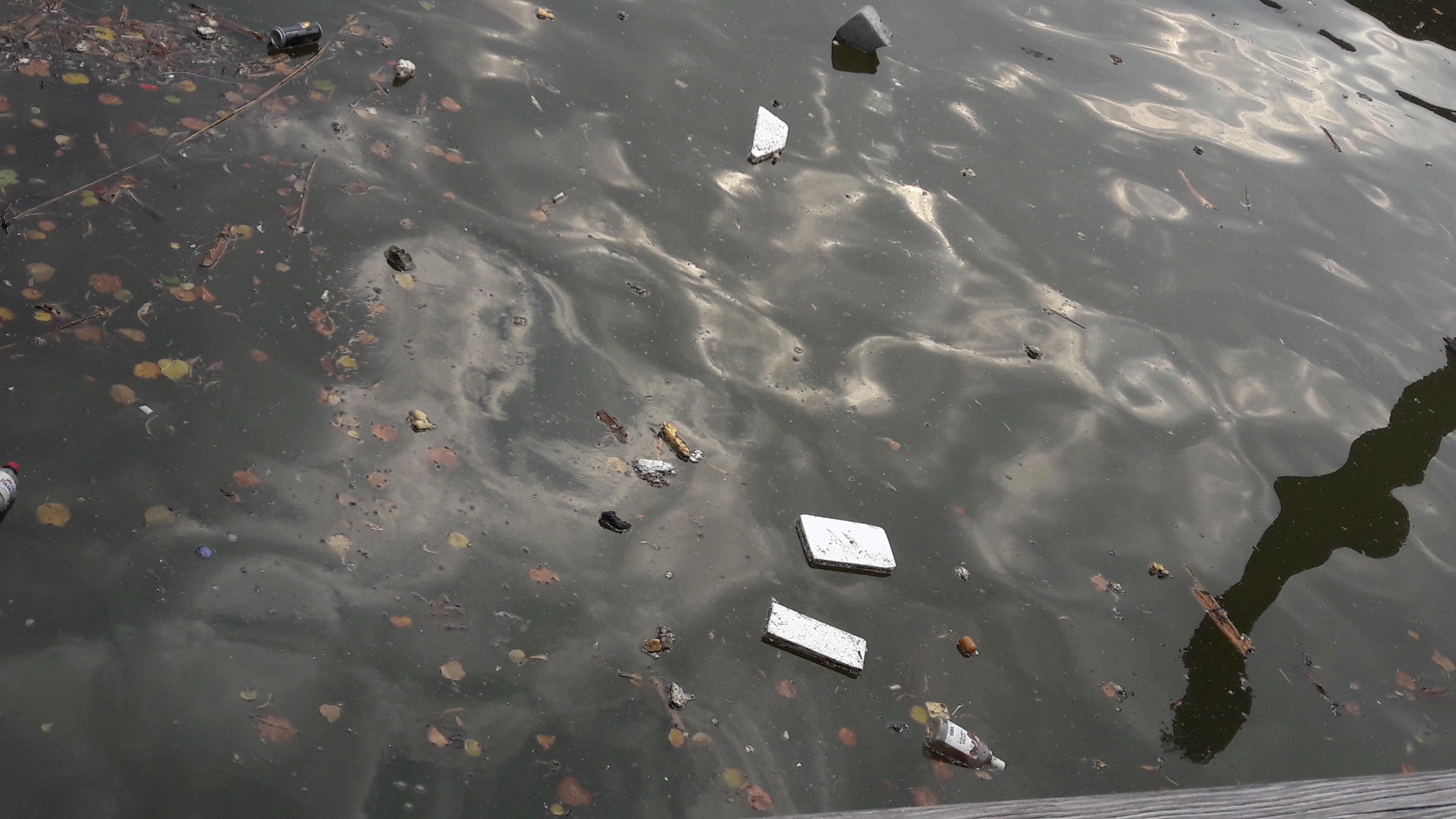 Mikromuovien päästölähteet
10
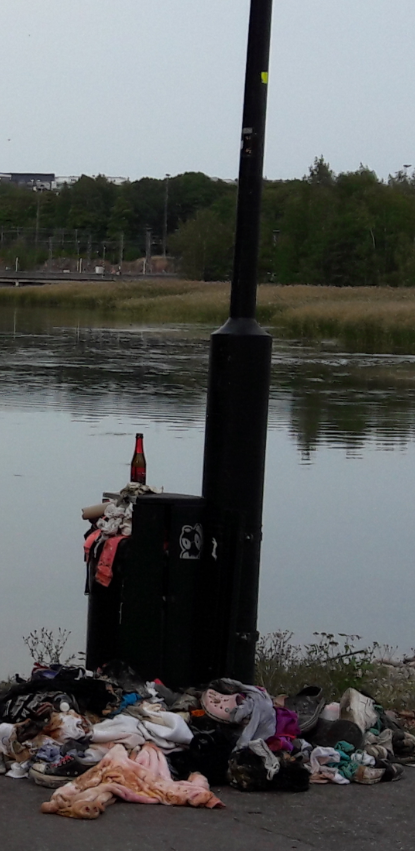 Mistä merten mikromuovit ovat peräisin?
Tuotteen elinkaaren aikana kulumisen tai kulutuksen seurauksena syntyneet hiukkaset

Mikromuovihiukkasia lisätään tarkoituksella tuotteisiin,
   joista ne irtoavat käytön aikana ja päätyvät ympäristöön 

Tuotannon, kuljetuksen ja pakkauksen aikana syntyvät 
    raaka-aineiden päästöt (lähinnä raaka-aine pelletit)

Jätehuollon toimimattomuuden ja tarkoituksellisen  roskaamisen vuoksi ympäristöön päätynyt jäte muuttuu roskaksi, joka ajan myötä hajoaa pienemmiksi hiukkasiksi
Mitkä yhteiskunnan toiminnot tuottavat (eniten) mikromuoveja?
Merten mikromuovit ovat olleet kasvavan huolen ja mielenkiinnon kohteena koko 2010-luvun ja aiheuttaneet paineita  päästöjen vähentämiseen

Viranomaisten tueksi on laadittu arvioita eri toimintojen potentiaalisesta
    kuormittavuudesta, ja arvioitu myös meriin päätyvän mikromuovin määrää

Arviot pohjaavat tilastoituihin tietoihin tuotteiden ja materiaalien kulutuksesta sekä mittauksiin ja arvioihin mikromuovien syntymekanismeista ja hiukkasten määristä
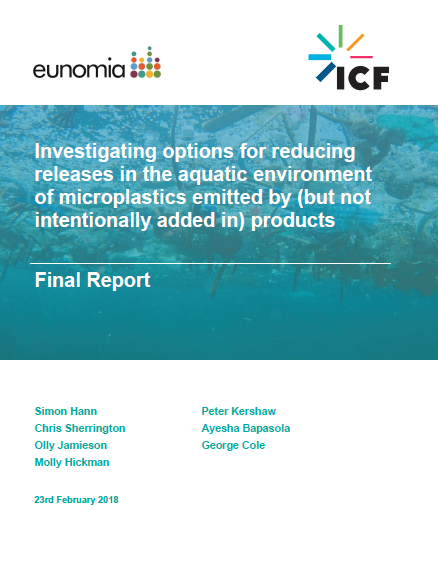 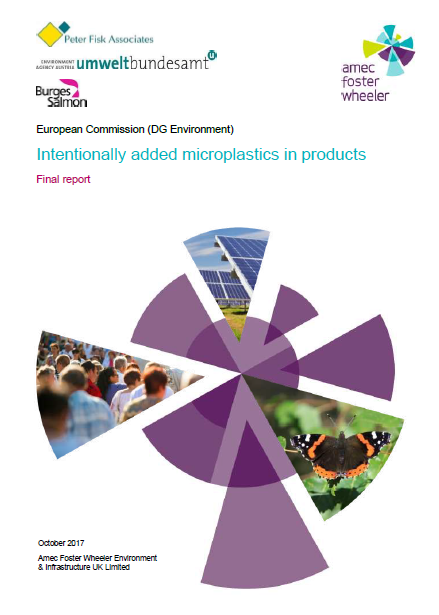 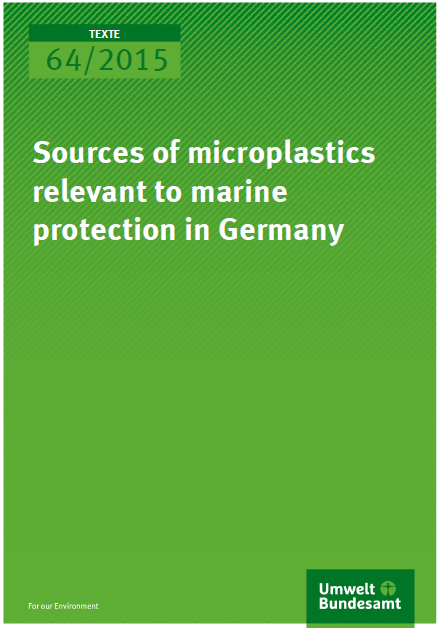 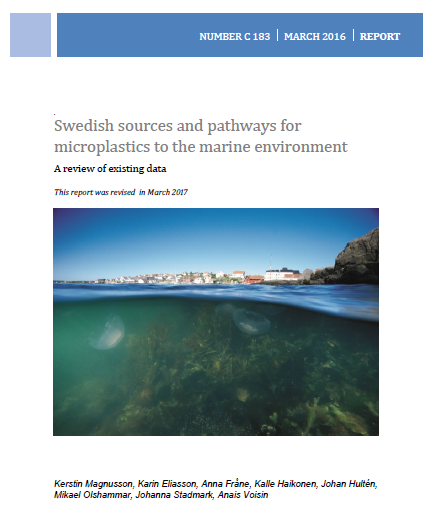 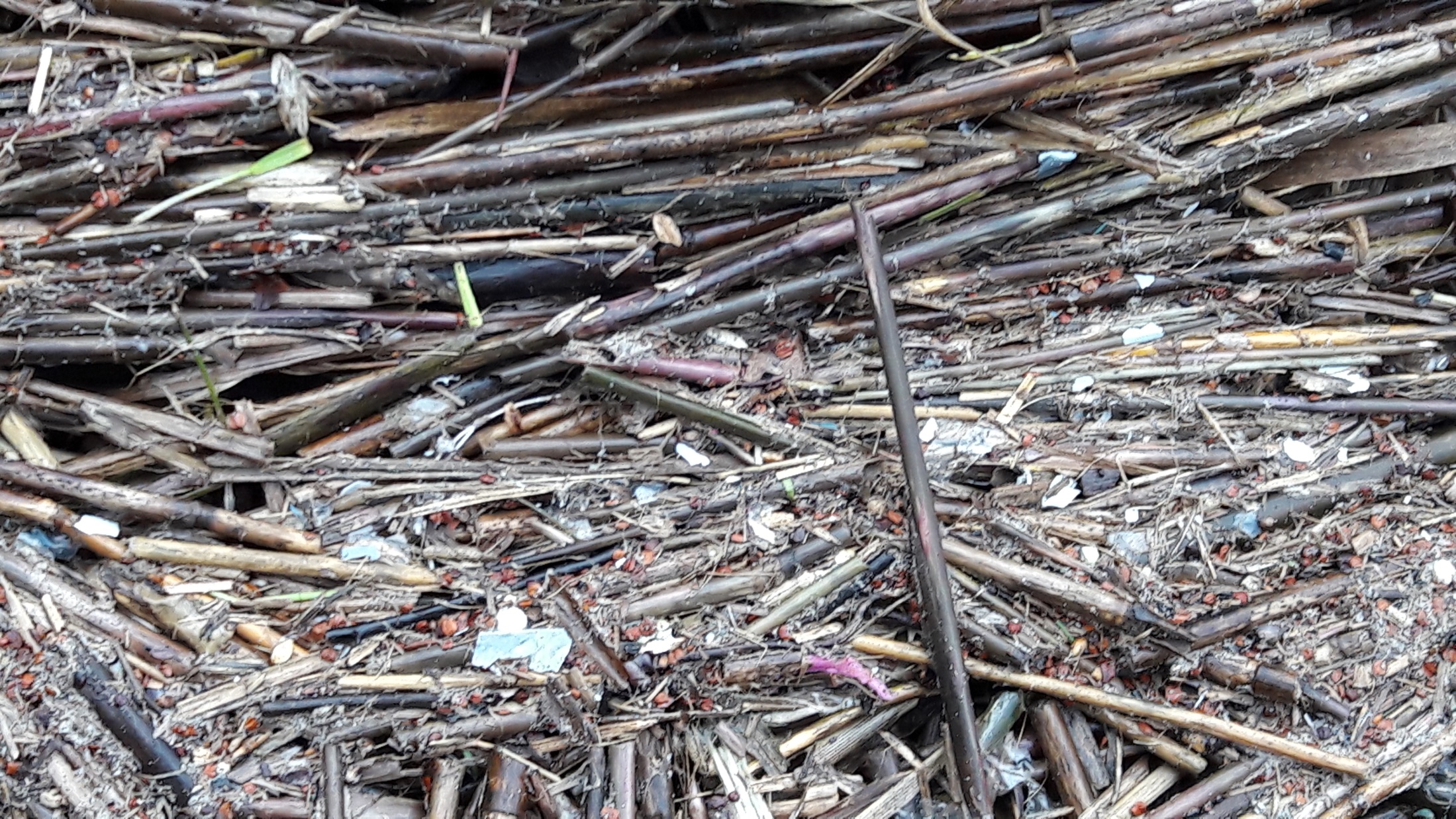 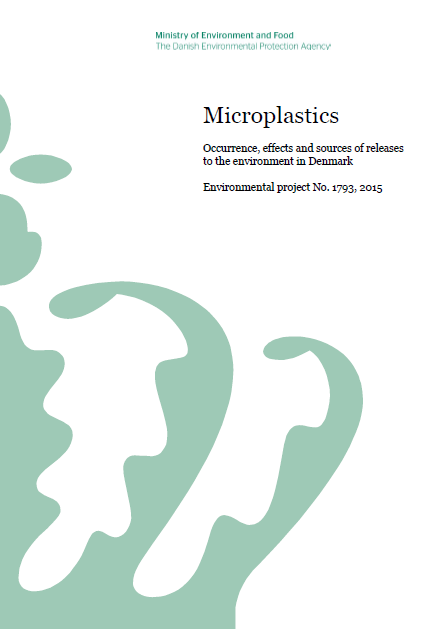 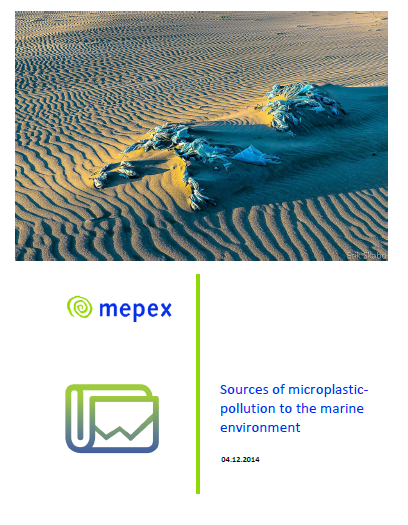 13
Maalit ja pinnoitteet ulkotiloissa (maalla)
Teollisuuden prosessien päästöt:
mm. pinnoitteet
Muovituottedenrraaka-aineet:
(pelletit)
Rakentaminen:
kuitubetoni
eristemateriaalit (EPS)
Maalit ja pinnoitteet alukset, rakenteet merellä
Sisätilojen puhdistus-aineet ym.
Huonepöly:
mm. tekstiilikuidut
Tieliikenne:
jarrut
Maalinpoisto:  teolliset hionta- aineet
Tekstiilit:
pesu
Tieliikenne:merkin-tämassat
Alusten harmaavedet??
Kosmetiikka + HKH
Lääkevalmisteet
Keinoalustat:
täyttömateriaalit
Tieliikenne:
rengaspöly
Maatalous:
ravinteet,
käsitellyt siemenet
Kalaviljely & kalastus:
pyydysten, köysien  haurastuminen, EPS
Sisätilojen maalit
(pesu)
Infrarakentaminen ja maatalous:
katekankaat ym.
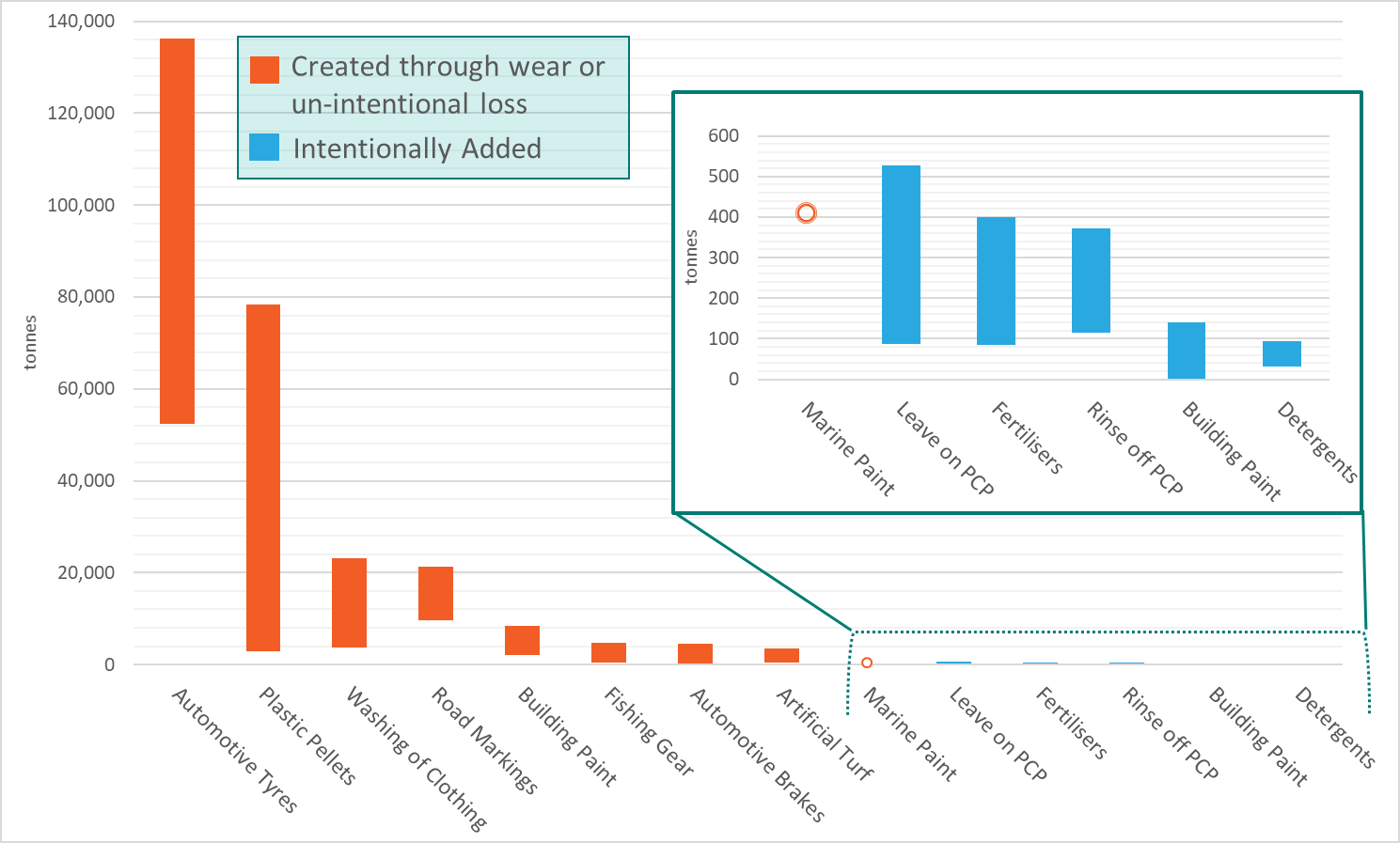 Lähde: EUNOMIA2017
15
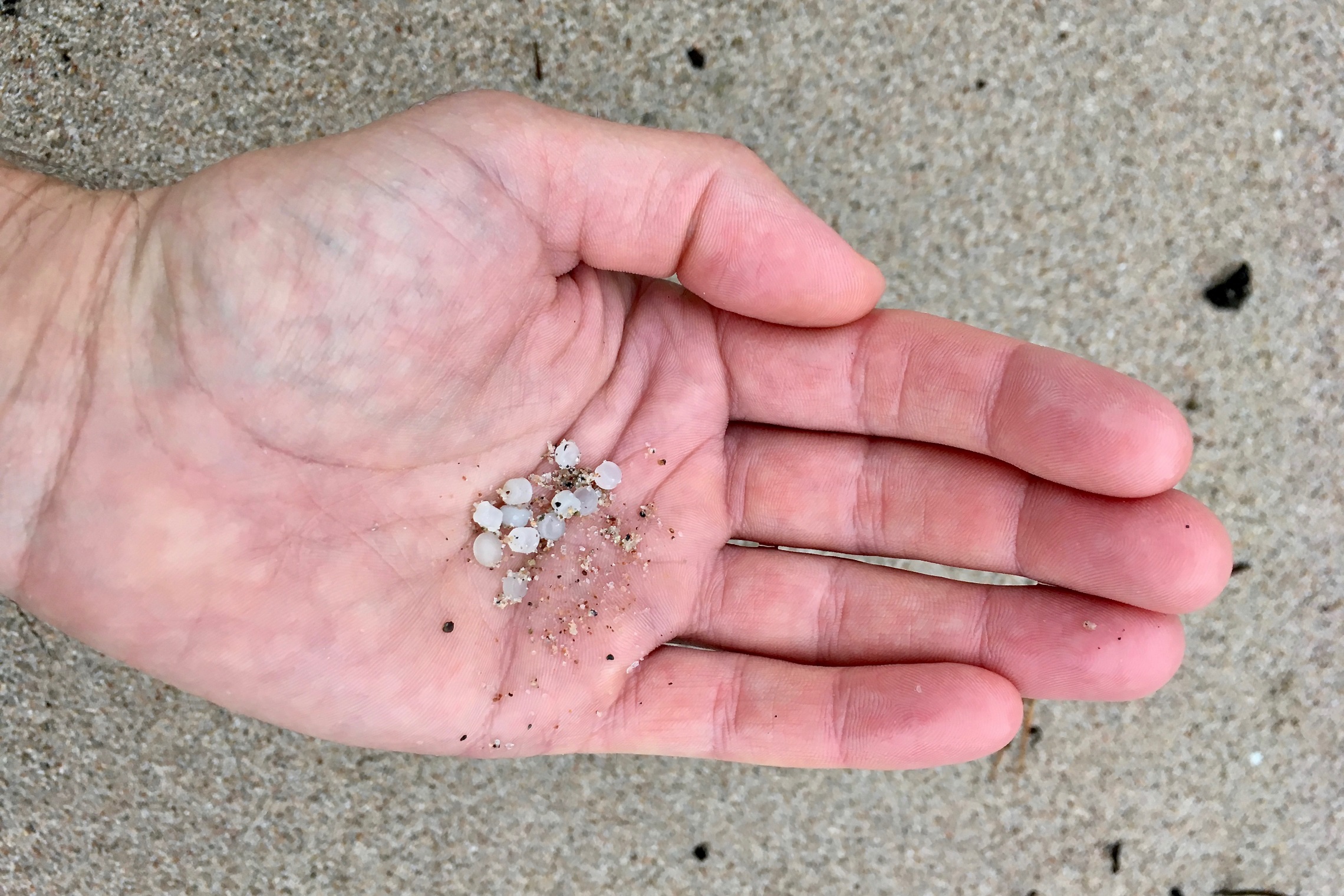 Mitä mikromuovien kulkeutumisreiteistä tiedetään??
16
Kuva: Simo Nyrönen
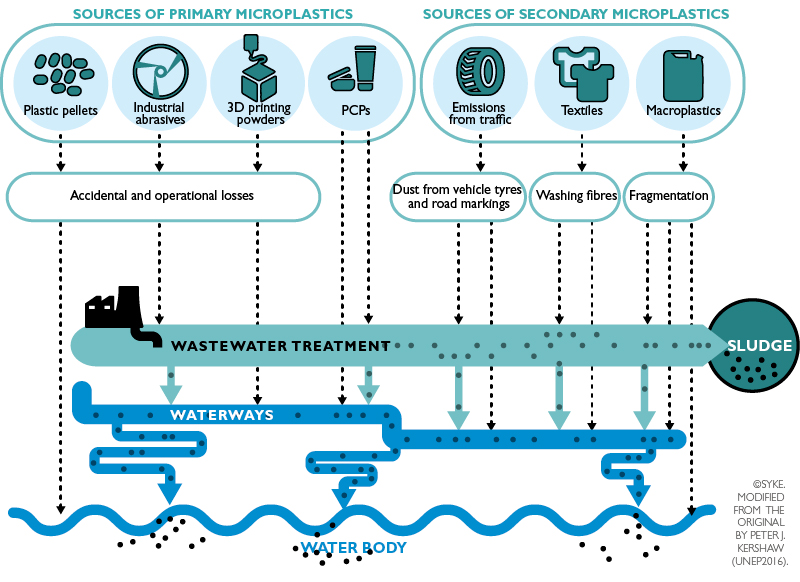 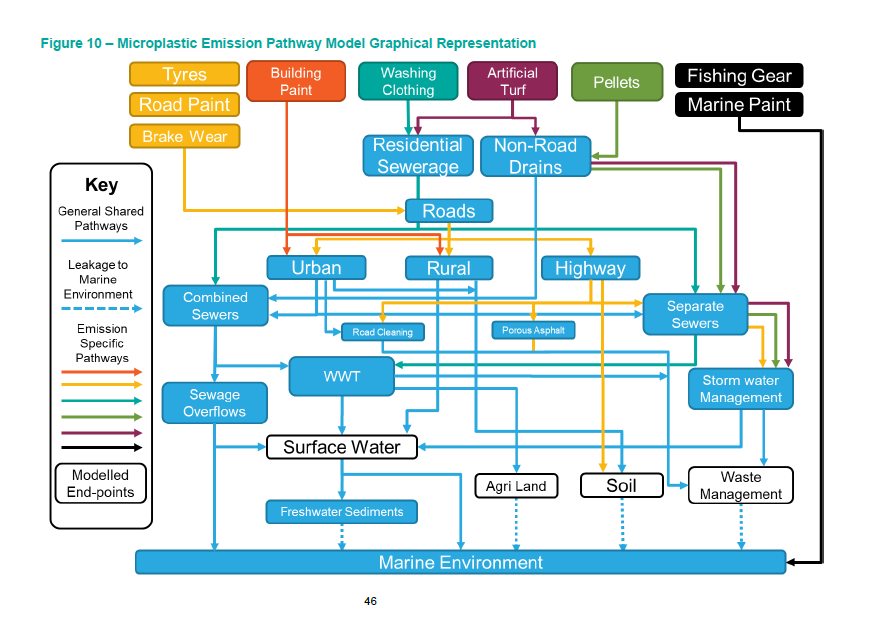 ”Tear and wear” 
-mikromuovien 
Kulkeutumisreitit

(EUNOMIA 2017)
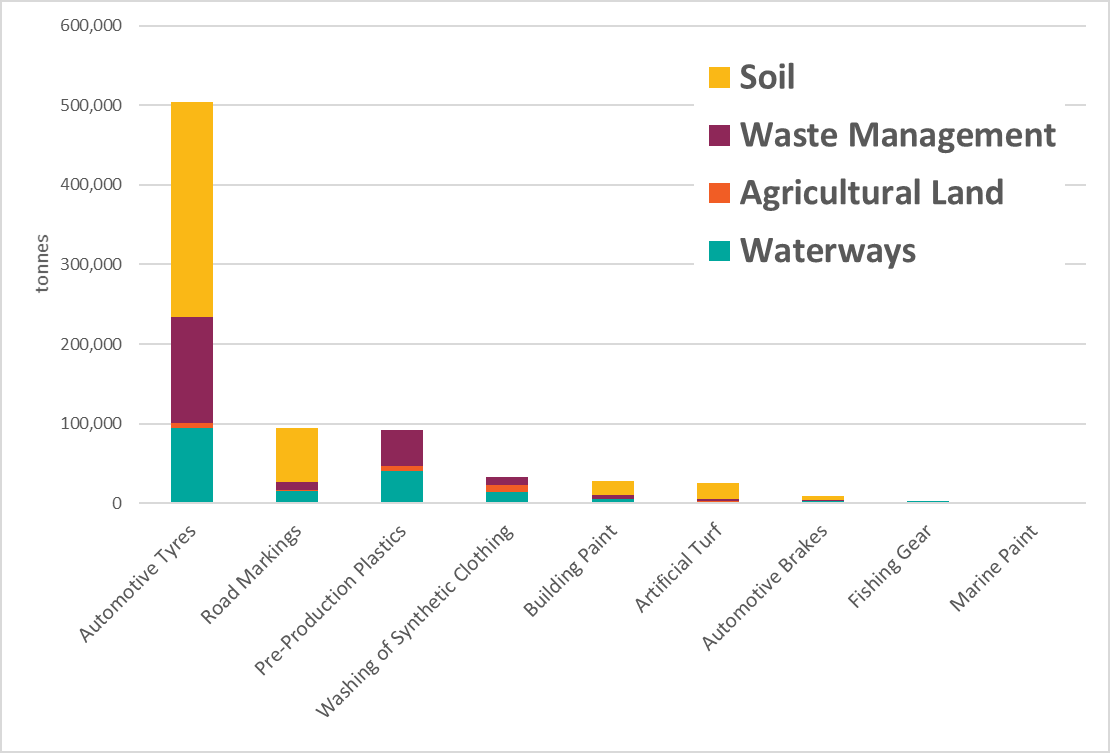 (EUNOMIA 2017)
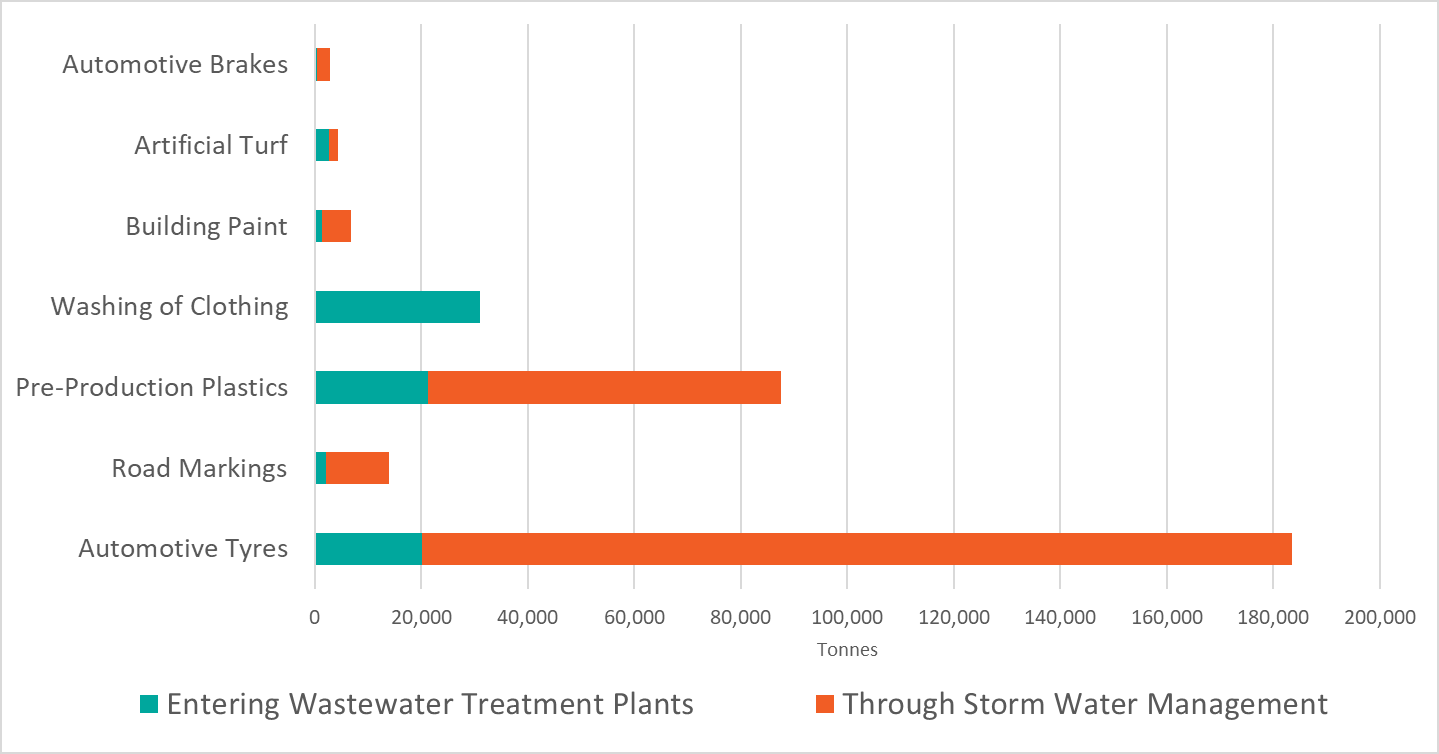 (EUNOMIA 2017)
20
Mitä Suomen mikromuovin päästölähteistä tiedetään?
Rantaroska-aineiston perusteella saadaan tietoa haurastumisen ja kulumisen 
seurauksena syntyneen mikromuovin alkuperästä

Yhdyskuntajätevesiä tutkimalla on saatu tietoa mm tekstiilikuitujen ja hygienia-
tuotteiden päästöistä ja pystytty arvioimaan puhdistamoiden kautta kulkevan
mikromuovin määrää sekä myös lietteeseen päätyvää kuormitusta

Laskennallisia arvioita päästölähteiden kuormituksesta on tehty, mutta 
mereen päätyvän määrän laskemiseksi tarvitaan tietoa kulkeutumisreiteistä

Hulevesien kautta kulkevan kuormituksen tutkimus on kaikkialla vasta alussa,
Suomessa kehitetään uusia mittausmenetelmiä -muista virtaavista vesistä
ei ole toistaiseksi tietoa
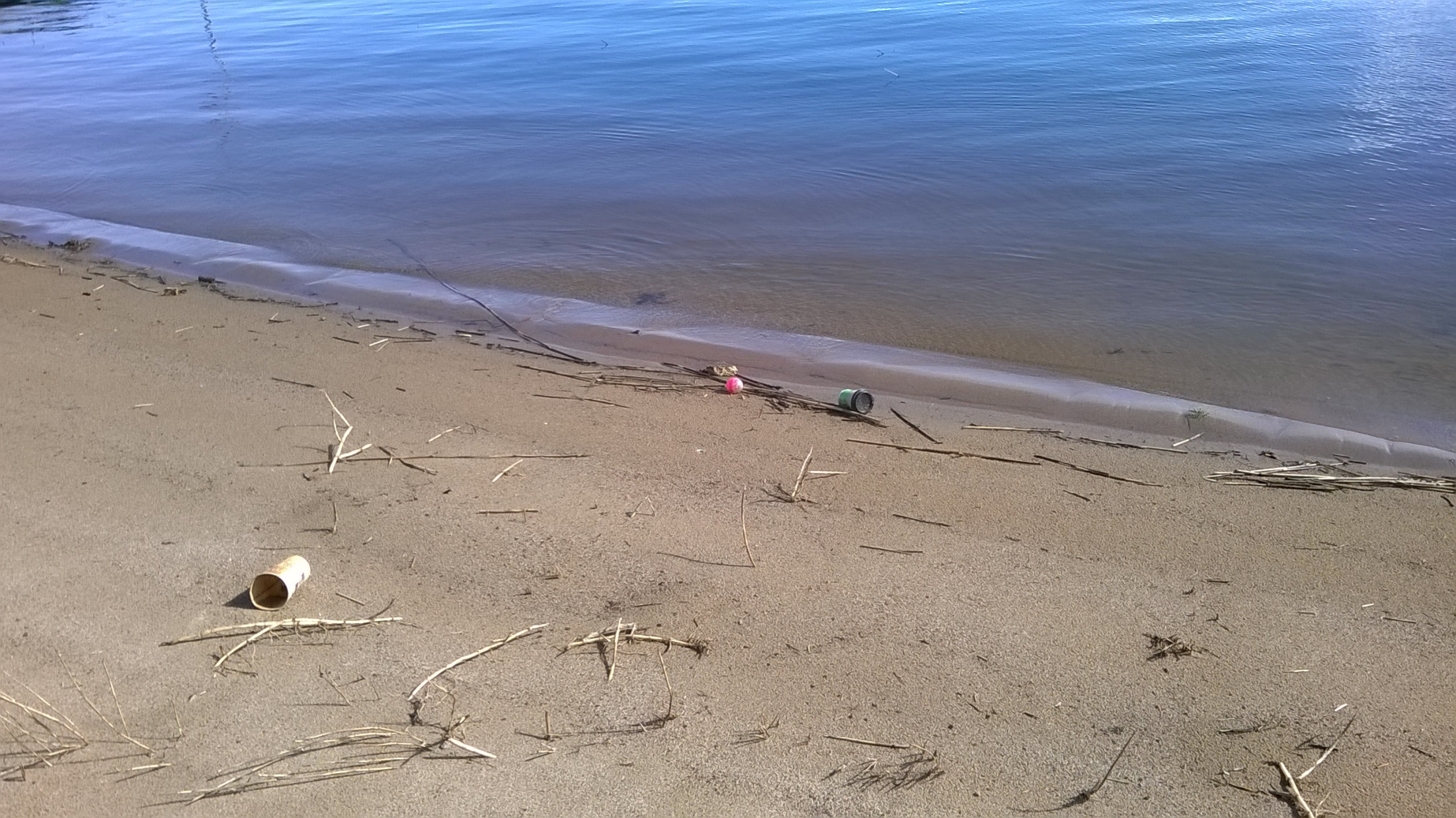 KIITOS!
22